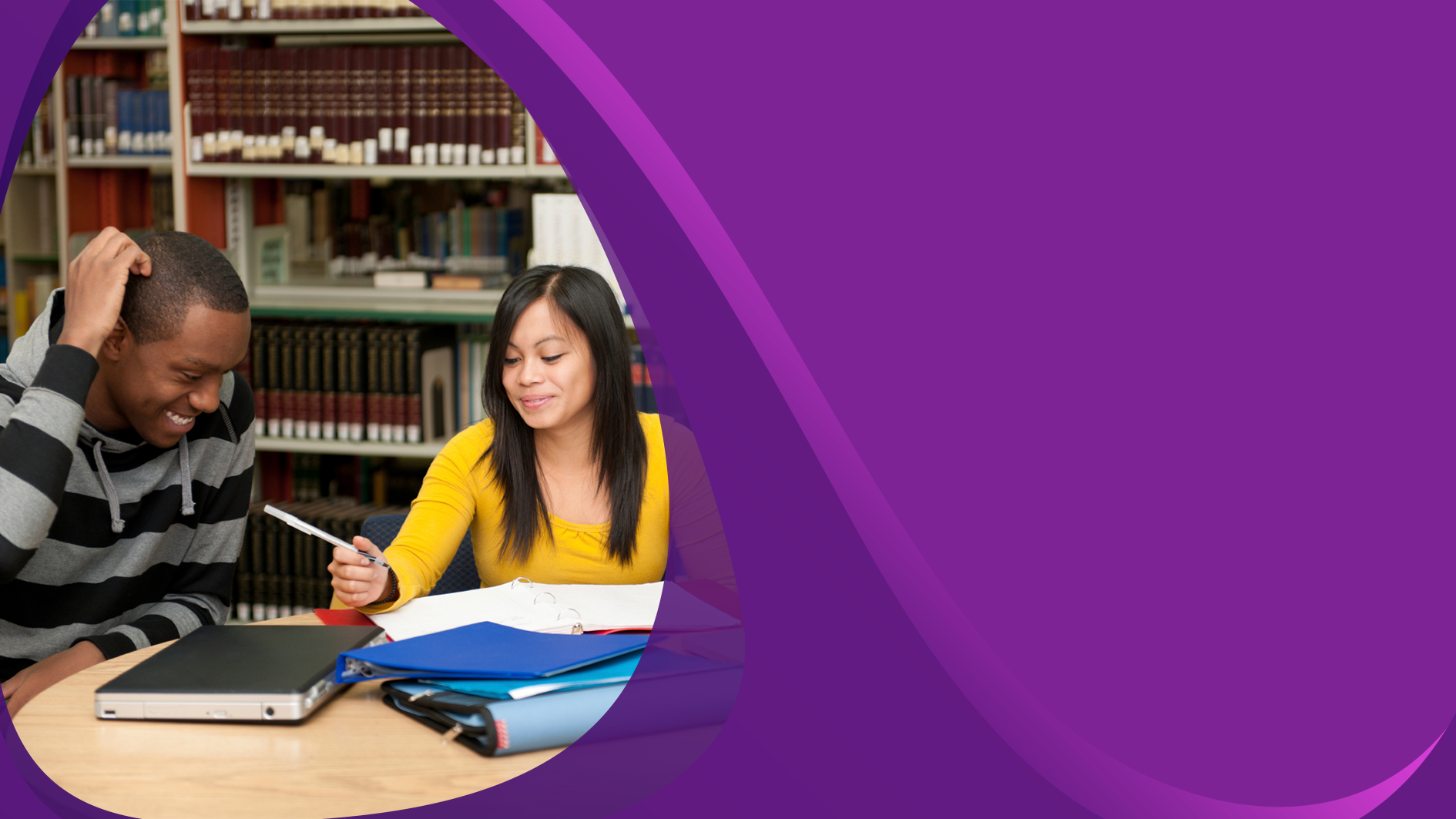 Avaliação na Graduação no Brasil
Profa. Dra. Suzana Schwerz Funghetto
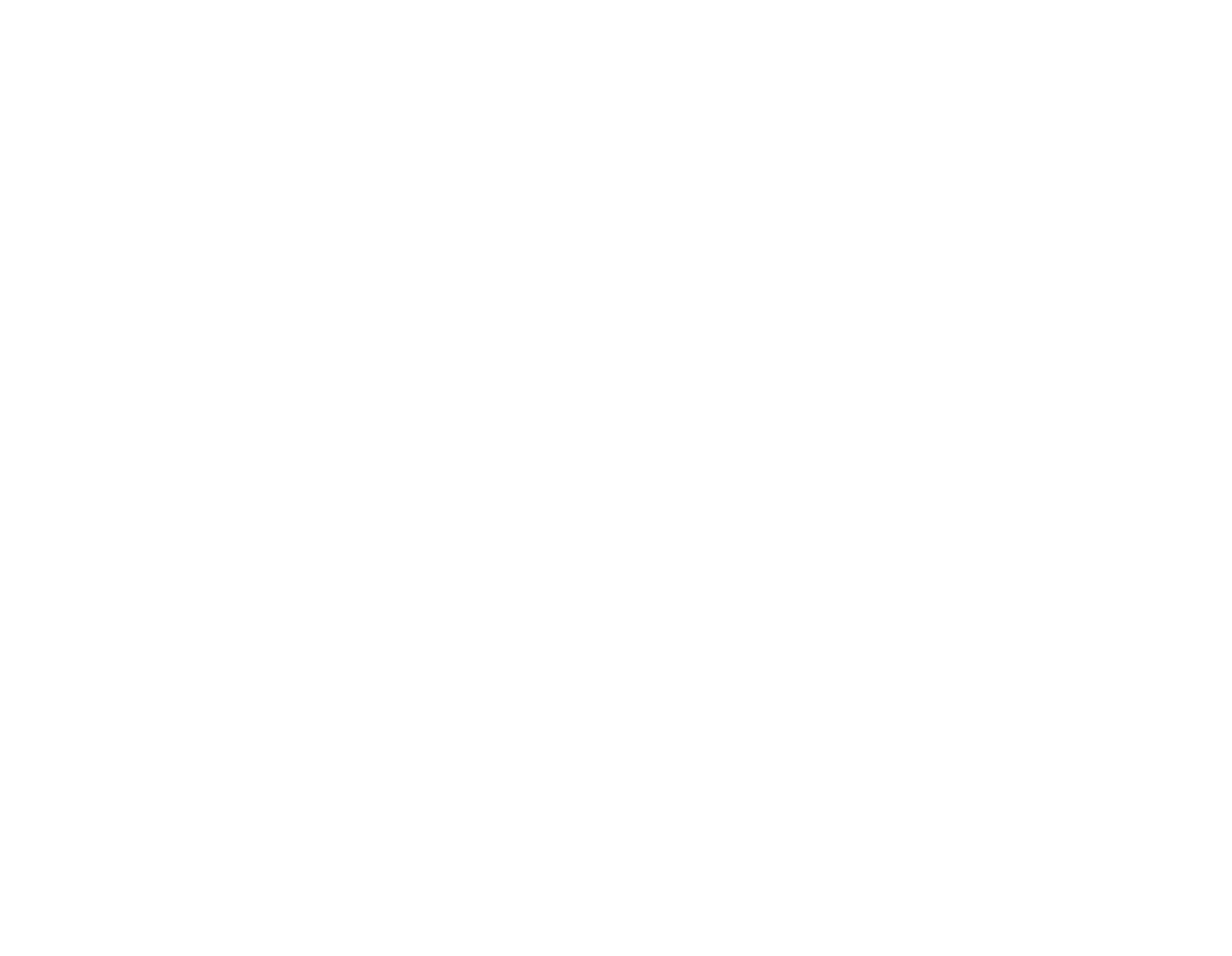 INTRODUZINDO O TEMA
Conceito importante: avaliação é um processo contínuo e induz qualidade mas não pode ser analisada de modo isolado 
O Sinaes  completou em 2018 - 14 anos ( regulação, avaliação e supervisão)
O Sinaes prevê a avaliação de cursos, IES e desempenho dos estudantes
Os instrumentos de avaliação são reflexo de todas as mudanças ocorridas no processo de implantação e consolidação do Sinaes
Os instrumentos foram criados a partir da necessidade de implementação da lei, com decreto e portarias, adequando o fluxo e procedimentos para regulação, avaliação e supervisão
Em 2017 e 2018,  a educação superior passa por um novo momento de regulação com novos decretos , portarias e instruções normativas( mudanças resultantes do amadurecimento do processo de implementação do Sinaes) 
O Sinaes prevê o respeito à diversidade e a trajetória das instituições ( ensino, pesquisa e extensão)
Os instrumentos de avaliação são modificados de acordo com o novo marco regulatório
Os procedimentos dos fluxos de avaliação, supervisão e regulação são alterados adequando-se, também, a operacionalização do dia a dia da avaliação, supervisão e regulação
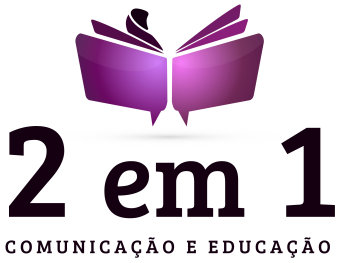 www.2em1consultoria.com.br
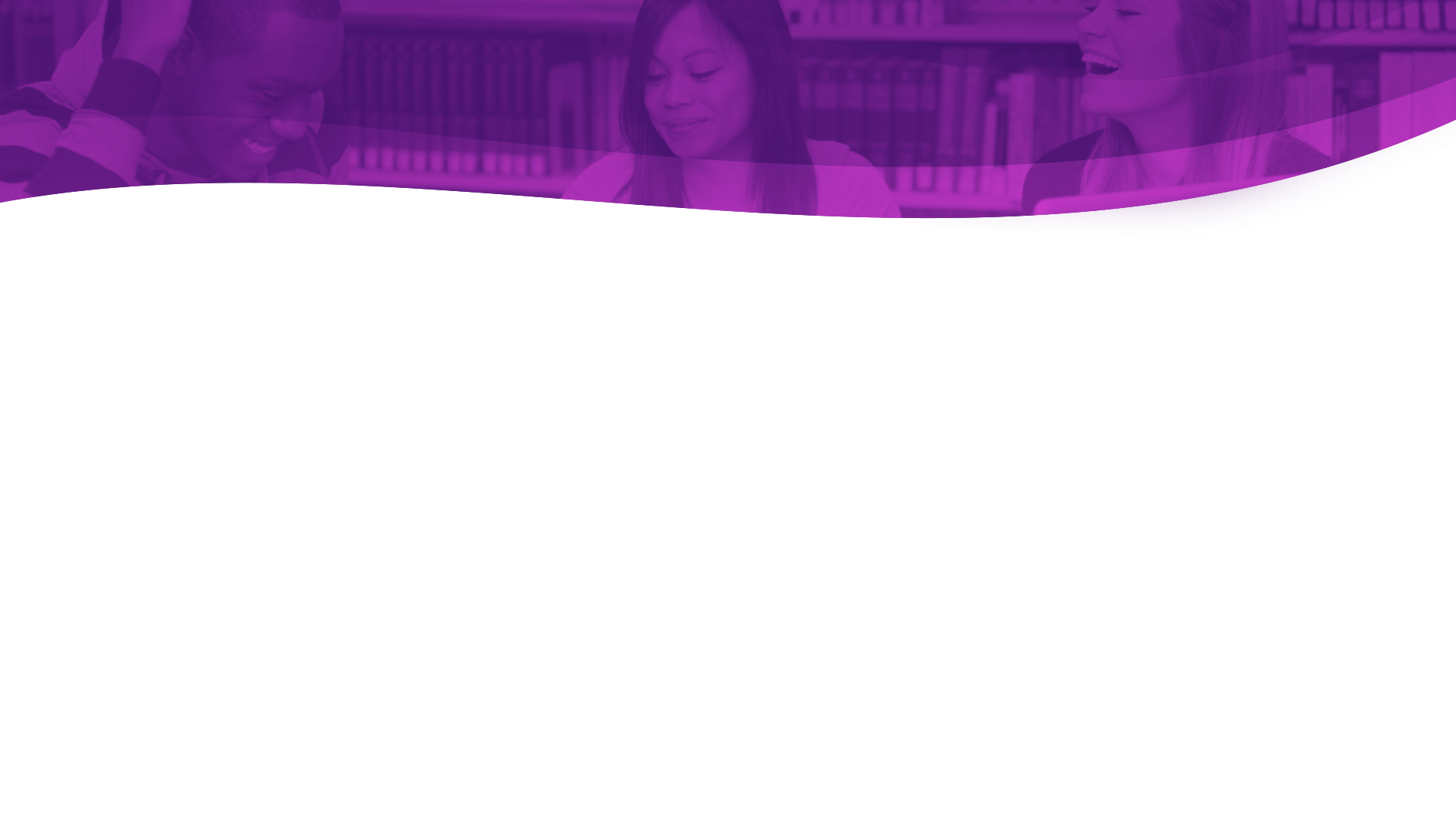 INTRODUZINDO O TEMA
Os novos instrumentos tiveram seus critérios de análise estruturados de FORMA ADITIVA, considerando cada conceito do indicador. Assim, os conceitos 1 e 2 apresentam ausências relativas ao critério de análise do conceito 3, em torno do qual se caracteriza a suficiência no tocante a cada objeto de avaliação. O conceito 4 apresenta critérios aditivos em relação ao conceito 3, e o mesmo ocorre com o conceito 5, em relação ao 4.
A partir dos novos instrumentos novas capacitações são necessárias –  novos avaliadores avaliarão os instrumentos novos e os avaliadores do BASis avaliarão processos nos instrumentos anteriores e serão capacitados ao longo do tempo. (Portaria normativa nª1 15/12/2017 art.6ª )
As IES devem ficar atentas  a todo o processo avaliativo e regulatório  buscando o 4 e o 5 para bônus regulatório nos indicadores
Há necessidade premente de adequação de todos os documentos institucionais a luz das novas normativas
Limites do novo processo:
Pelo novo marco regulatório e avaliativo, todas as ies deverão ter as políticas norteadas pelo instrumento e evenciando todos os seus processos  para o alcance do 5
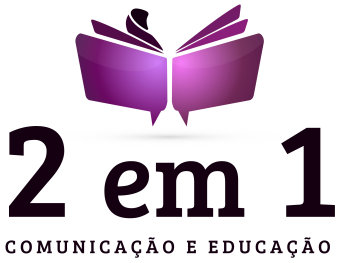 www.2em1consultoria.com.br
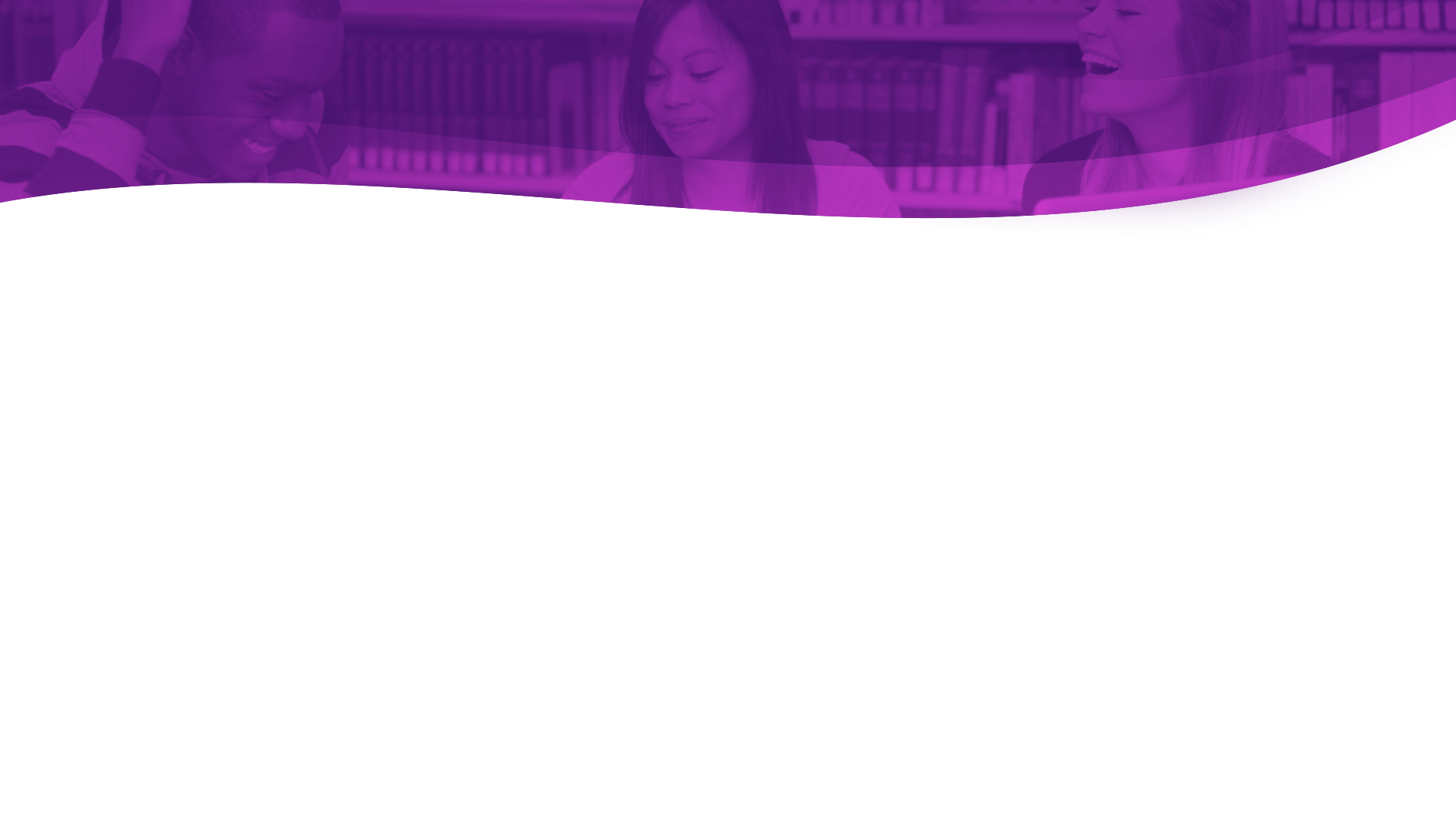 LIMITES ENTRE AVALIAÇÃO DE GESTÃO E AVALIAÇÃO DE QUALIDADE
Os indicadores de qualidade se destinam à avaliação da qualidade e de desempenho relativa a cada processo da instituição. São aqueles que refletem a relação de produtos (serviços)/ insumos, ou seja, buscam medir a eficiência de um dado processo ou operação em relação à utilização de um recurso ou insumo específico. Tais indicadores deverão existir à medida que forem necessários ao controle da qualidade e do desempenho no âmbito do processo/tarefa. Podem ser ampliados, reduzidos ou ajustados
Os indicadores de gestão deverão envolver o ensino, pesquisa e extensão, com o intuito de retratar o posicionamento e o impacto da sua atividade fim para a sociedade. Uma série histórica desses indicadores possibilita a visualização da capacidade das IES de gerir seus recursos de forma independente ou autônoma, a eficiência e eficácia da sua gestão.
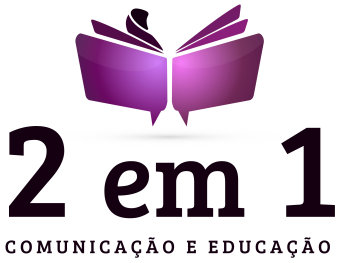 www.2em1consultoria.com.br
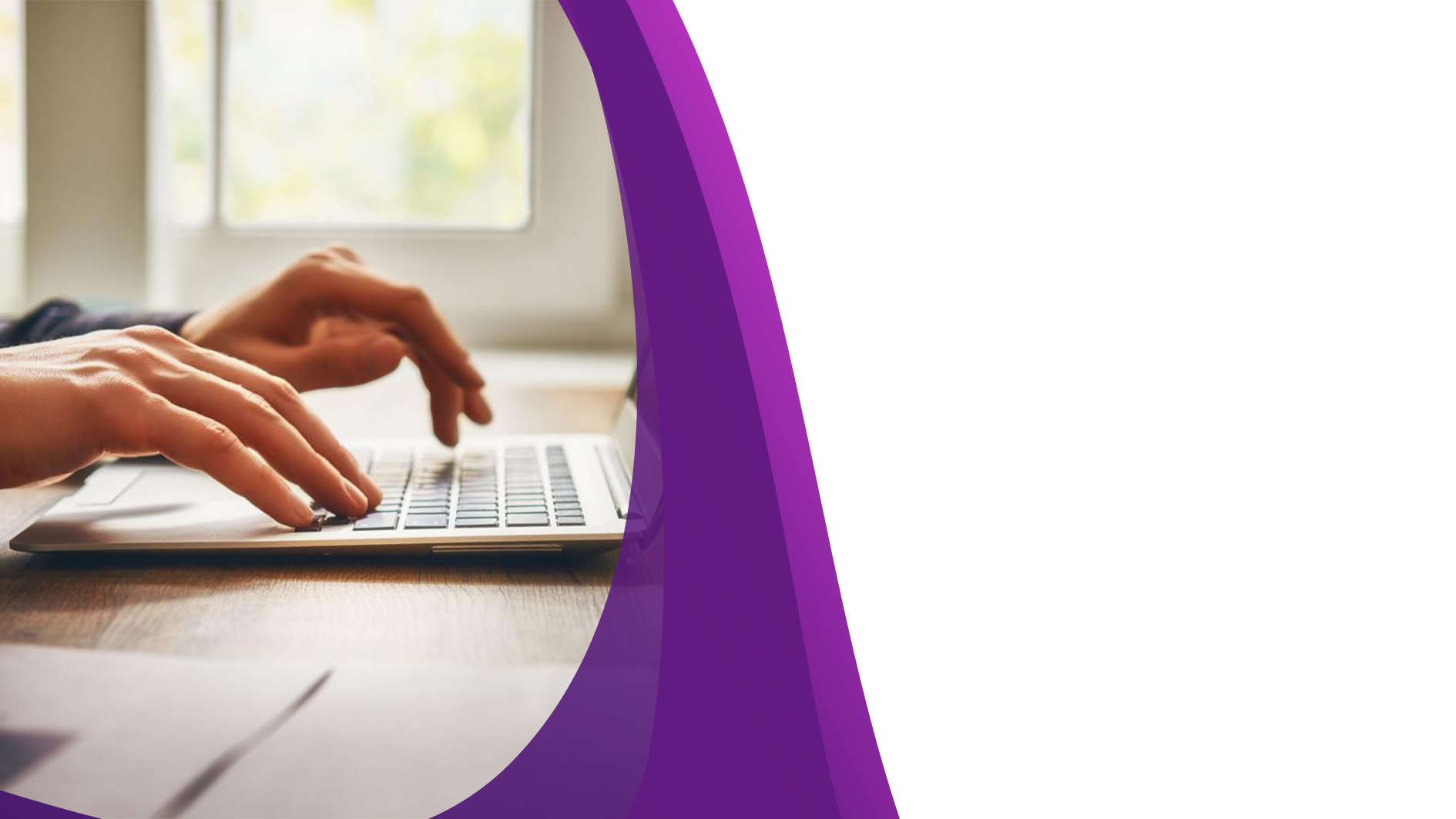 O PERFIL DO
EGRESSO DINÂMICO
Pensar digitalmente
Metodologias inovadoras
Empreendedorismo
Capacidade de reposicionamento
4ª Revolução industrial  Inovação tecnológica
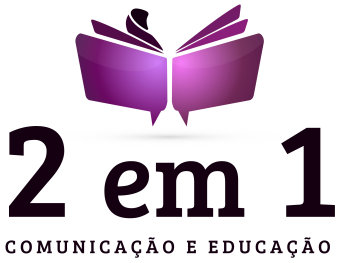 www.2em1consultoria.com.br
INOVAÇÃO NA EDUCAÇÃO SUPERIOR
Inovação Social
Inovação Metodológica
Inovação Tecnológica
Nos novos instrumentos a inovação precede:
Práticas exitosas ou inovadoras – são aquelas que a IES/curso encontrou para instituir uma ação de acordo com as necessidades da sua comunidade acadêmica, seu PDI e seu PPC, tendo como consequência o objetivo do êxito evidenciado. Podem ser também inovadoras quando se constatar que são raras na região, no contexto educacional ou no âmbito do curso. Para isso, o curso ou a IES pode se valer de recursos de ponta, criativos, adequados ou pertinentes ao que se deseja alcançar. (Glossário AUT/REC/RREC)
Ação inovadora – relaciona-se com a adoção de práticas e procedimentos que oportunizem a criação ou o desenvolvimento de novos produtos ou ideias que permitam a melhoria de processos, apontando para ganho de eficiência e para adaptação inédita as situações que se apresentem. (Glossário CRED/RECRED)
Nos instrumentos de Curso o termo aparece 14 vezes (10 vezes na dimensão organização pedagógica e 2 corpo docente e duas vezes na infraestrutura). Está ligado ao conceito 5. Ex. Indicador 1.12 – aditivo ações inovadoras
Nos instrumentos de Credenciamento e Recredenciamento o termo aparece 15 vezes. Está ligado ao conceito 5
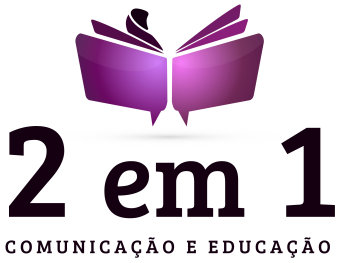 www.2em1consultoria.com.br
OS NOVOS INSTRUMENTOS  E A INDUÇÃO DA QUALIDADE
Os novos instrumentos deverão propiciar : 
A revisão de todas as políticas institucionais no PDI
A compreensão pela IES do processo avaliativo tendo vista a gestão e a relação  com  a auto avaliação ( aplicação e resultados na tomada de decisões)
A revisão dos PPCs a partir das mudanças do PDI
Portanto 
Os formulários para avaliação externa devem ser preenchidos com maior zelo tendo em vista o atendimento dos critérios de análise e seus aditivos
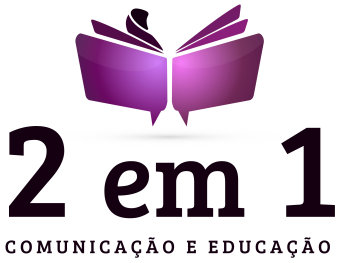 www.2em1consultoria.com.br
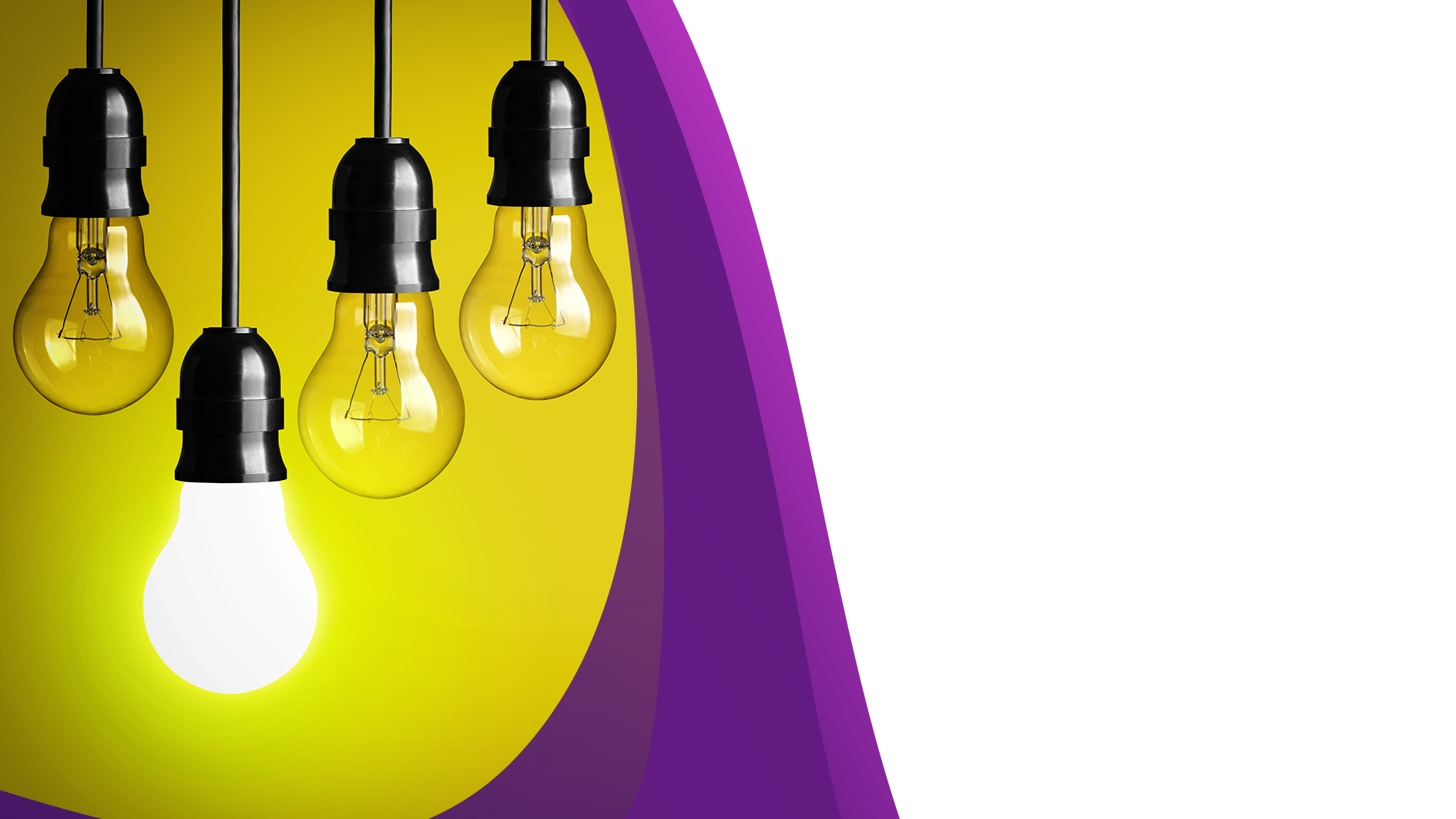 OS NOVOS INSTRUMENTOS
E O DIA A DIA DA IES
Os novos instrumentos  demandam  diversos ajustes  para as IES :
Criação/ajustes de todas as políticas institucionais do PDI 
Inovação /transformação/ nova forma de existir
Formação continuada para o acompanhamento das  mudanças do PDI
Modificação do processo de auto avaliação ( IES, cursos e docentes)
Observância da agenda de visita pelos avaliadores 
Normatização das evidências do trabalho realizado  no dia a dia pela IES com o foco nos critérios aditivos
Critério aditivo: atributo suplementar que integra o critério de análise para os conceitos 4 e 5. 
Plano de expansão
Plano de acessibilidade
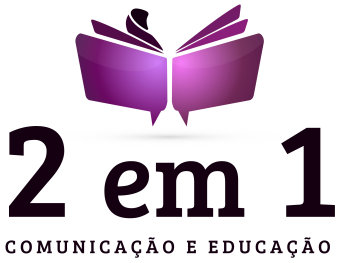 www.2em1consultoria.com.br
OS NOVOS INSTRUMENTOS E
O DIA A DIA DA IES
Os novos instrumentos  demandam  diversos ajustes  para as IES :
Criação/ajustes de todas as políticas institucionais do PDI 
Inovação /transformação/ nova forma de existir
Formação continuada para o acompanhamento das  mudanças do PDI
Sustentabilidade  financeira
Plano de manutenção e guarda do acervo acadêmico  digital
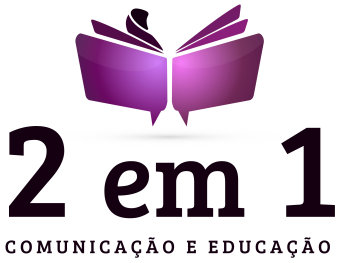 www.2em1consultoria.com.br
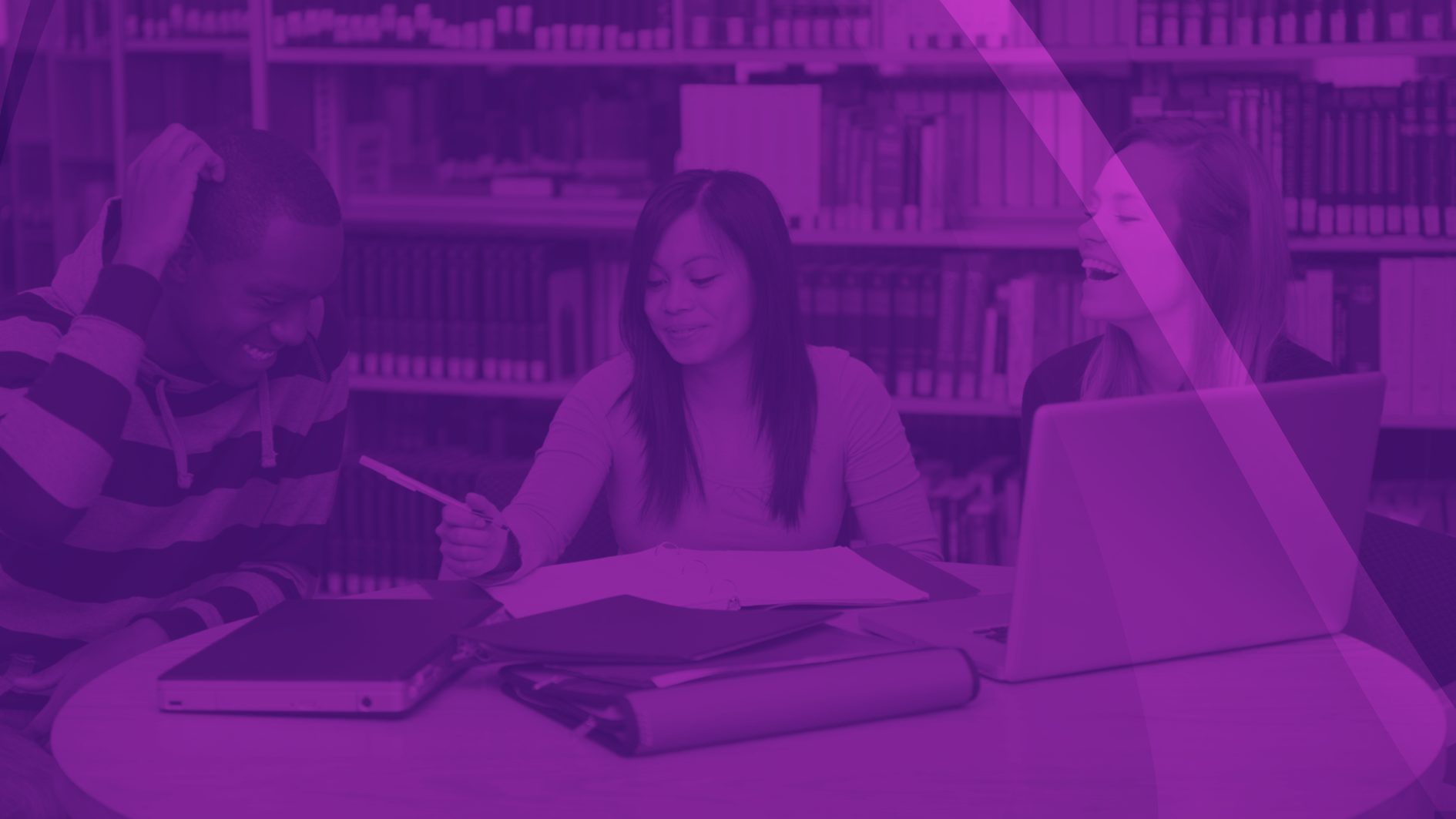 NOVO PPC
Consolidação  de normativas e evidências para
o estágio ( obrigatório e não obrigatório), atividades complementares e TCC
Dinâmico ( novas metodologias e auto avaliação)
Observância na forma de contratação docente e
de tutores a partir da nova lei trabalhista
Observância nas normativas do EAD
Modificação  nas políticas de ensino, pesquisa e extensão
Sustentabilidade financeira  para o atendimento dos instrumentos
Indução de metodologias inovadoras
Infraestrutura tecnológica
Definição do conceito e da política de inovação para cada iES e do curso
Bibliografia virtual a partir do NDE
Novos papéis para a coordenação de curso
Criação de equipe multidisciplinar ( 20% oferta de EAD)
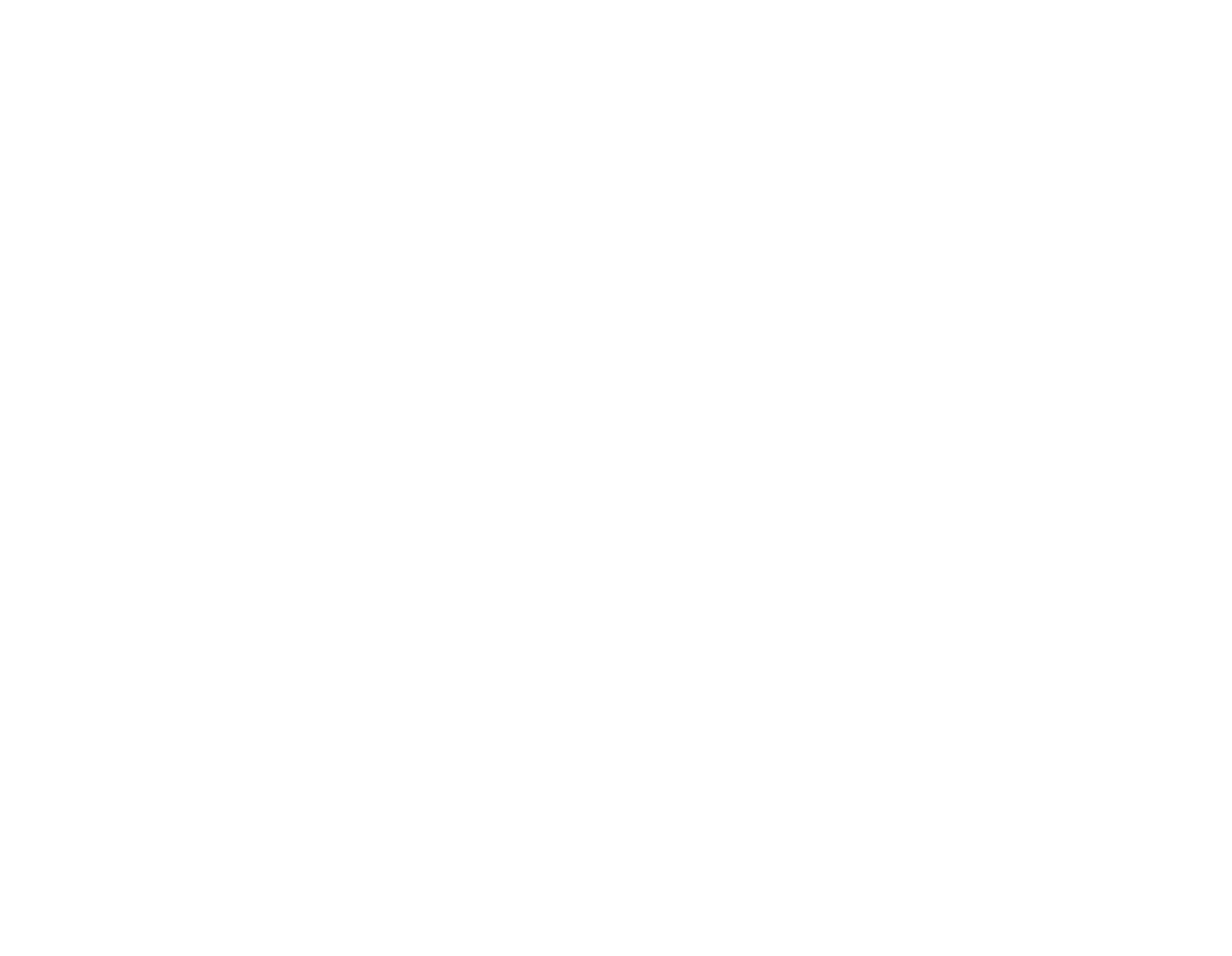 www.2em1consultoria.com.br
OS NOVOS INSTRUMENTOS  E A INDUÇÃO DA QUALIDADE
Os requisitos legais são incorporados aos indicadores e ao aditivos 
Exemplo: a IES deverá observar todas as políticas em especial a de acessibilidade, com a criação, além da política, do plano de garantia de acessibilidade para a vigência do PDI, em conformidade com a legislação em vigor, protocolado na SERES e observada a Lei Brasileira de Inclusão.
Revisão em todas as políticas institucionais no PDI
Levarão as IES a compreender mais o processo avaliativo tendo vista a gestão e a relação  com  a auto avaliação ( aplicação e resultados na tomada de decisões)
OS PPC SERÃO REVISTOS A PARTIR DAS MUDANÇAS DO PDI
Os formulários para avaliação externa devem ser preenchidos com maior zelo tendo em vista o atendimento dos critérios de análise e seus aditivos
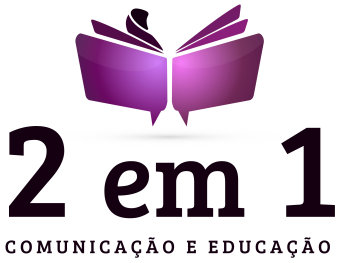 www.2em1consultoria.com.br
OS NOVOS INSTRUMENTOS
E O DIA A DIA DA IES
Alteração de informações da seção de análise preliminar e considerações finais dos instrumentos. 
Foi modificada a seção de análise preliminar dos instrumentos, no sentido de solicitar novas informações relevantes para a compreensão da IES e do curso, conforme o caso, bem como alterados itens para obtenção de dados mais precisos. Tais modificações devem ser observadas no formulário eletrônico de avaliação (FE), a ser preenchido pela IES, e no FE dos avaliadores do BASIs. 
Nos instrumentos publicados essa parte não aparece mais. As IES devem tomar cuidado pois os avaliadores ainda deverão informar uma síntese da missão, objetivos, histórico, características e prioridades da instituição ou do curso, de forma a refletir o conjunto de elementos fundamentais para a compreensão da constituição e do seu funcionamento, como subsídios para decisões regulatórias.
Planejamento estratégico 
Plano de expansão
Plano de acessibilidade
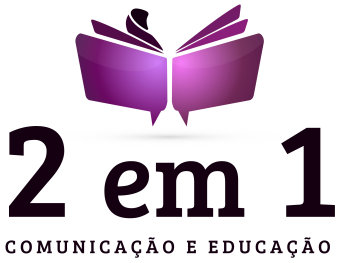 www.2em1consultoria.com.br
OBSERVÂNCIA DAS QUESTÕES REGULATÓRIAS NO PROCESSO AVALIATIVO
Objetividade versus subjetividade (adoção dos critérios aditivos) 
Exemplo: nota técnica DAES 16/2017 (item 5.6, p.4) “há duas situações importantes que podem ser verificadas de forma subjetiva concomitantemente ou não, em critérios de análise de indicadores : apresentando um critério (qualidade) adicional a ser verificado/investigado in loco ou; sugerindo diferentes níveis de complexidade em que o critério de análise pode se apresentar.
Para os diferentes atos aparecem os verbos: 
Exemplos:
Prever, pressupor, evidenciar, estar, coadunar, embasar (atos de autorização, reconhecimento e renovação de reconhecimento)
Descrever, apropiar, verificar novas práticas pedagógicas, possibilitar, considerar, apresentar, viabilizar, prever,  incentivar( ato de credenciamento)
Ead – demonstrar inequívoca qualidade no relacionamento com os estudantes, mediar a aprendizagem, incrementar processos de ensino aprendizagem, sugerir atividades e leituras complementares (papel do tutor)
Direito – NPJ – estar, atender, possibilitar, possuir, ofertar, atender, buscar e haver.
Saúde – apresentar, permitir, relacionar, considerar, estabelecer termo de referencia e contra referência, 
Medicina – apresentar convênio com  período determinado, favorecer, atender, possuir e apresentar.
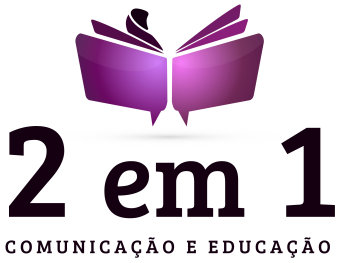 www.2em1consultoria.com.br
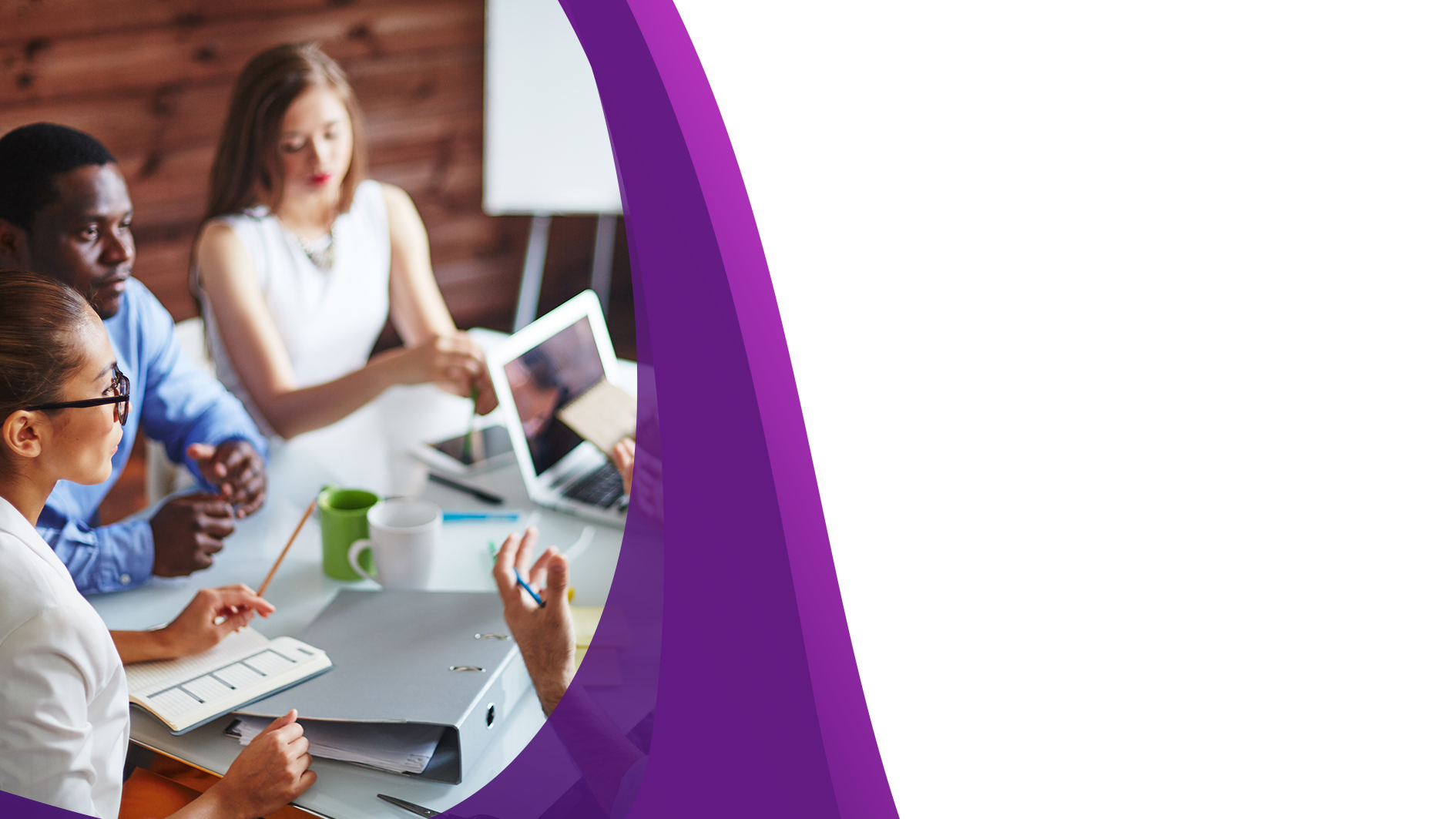 OBSERVÂNCIA DAS
QUESTÕES REGULATÓRIAS
NO PROCESSO AVALIATIVO
Requisitos legais – observância das questões regulatórias  em cada indicador:
Plano de garantia da acessibilidade em conformidade com laudo técnico
Política de guarda e manutenção do acervo acadêmico
Atendimento às exigências legais de segurança predial, inclusive plano de fuga em caso de incêndio, atestado por meio de laudo específico emitido por órgão público competente
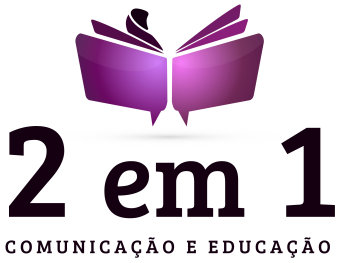 www.2em1consultoria.com.br
A IMPORTÂNCIA DO PREENCHIMENTO DO FE EM CONSONÂNCIA COM O PDI, PPC E A TRAJETÓRIA DA IES
As informações que compõem a análise preliminar no relatório de avaliação dos cursos de graduação e avaliação institucional externa estão presentes nos documentos apensados ao processo e no formulário eletrônico de avalição preenchido pela IES
A IES deve preencher o formulário eletrônico descrevendo todos os elementos solicitados nos critérios aditivos para conseguir conceitos 4 e 5.
A IES no momento do envio da agenda de avaliação deverá enviar as informações aos avaliadores e indicar no pdi e no ppc quando for o caso onde se encontram essas informações uma vez que a daes determinou na nota técnica que a comissão deverá elaborar previamente a visita, bem como disponibilizar todas as informações na página da ies.
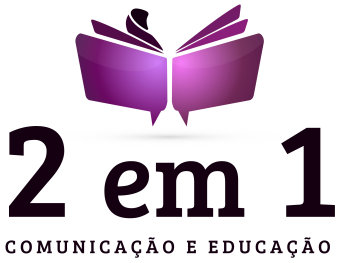 www.2em1consultoria.com.br
PLANO ESTRATÉGICO E SUSTENTABILIDADE
DE GESTÃO FINANCEIRA
Demonstração de patrimônio suficiente para assegurar a sustentabilidade financeira da instituição mantida, conforme regulamento a ser editado pelo Ministério da Educação deve ser melhor explicitado no momento do preenchimentos regulatórios e avaliativos; 
Demonstração financeira atestadas por profissionais competentes, considerada sua natureza jurídica;
Parecer de auditoria independente que demonstre condição suficiente para assegurar a sustentabilidade financeira da instituição mantida:
A Secretaria de Regulação e Supervisão da Educação Superior do Ministério da Educação poderá requisitar à mantenedora a apresentação de balanço patrimonial em plano de contas a ser definido conforme regulamento a ser editado pelo Ministério da Educação.
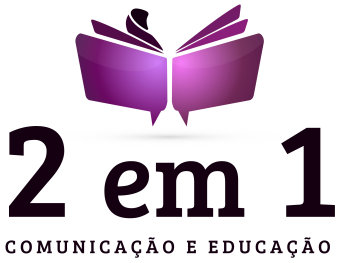 www.2em1consultoria.com.br
CORPO SOCIAL
AMPLIAÇÃO DO PAPEL DO NDE 
Glossário: Constitui-se no grupo de docentes com atribuições acadêmicas de acompanhamento, atuante no processo de concepção, consolidação e contínua apresentação do PPC.
Critérios de análise:
Planejamento de procedimentos para permanência de parte de seus membros até o ato regulatório até o ato regulatório seguinte(autorização)
Bibliografia básica e complementar tem que estar referendadas por relatório de adequação assinado pelo NDE, comprovando a compatibilidade de número de vagas  do curso e de outros que utilizem as bibliografias bem como a quantidade de exemplares por título (autorização e reconhecimento/renovação)
Deve manter parte dos membros  do NDE entre os últimos atos regulatórios (reconhecimento e renovação de reconhecimento)
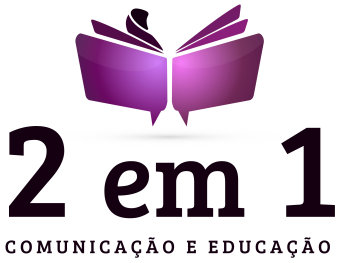 www.2em1consultoria.com.br
CORPO SOCIAL
Experiência diferenciada para corpo docente  presencial e EAD
Glossário: profissional de nível superior vinculado a IES, que atua na sua área de conhecimento de sua formação, dando suporte as atividades dos docentes. Para o 5,  no critério experiência : evidenciar  em consonância com o perfil do egresso, com previsão de relatório de estudos e trabalho, fornecimento de suporte de atividades dos docentes e realização de mediação pedagógica.  
Indicadores 2.10  e 2.13  que tratam de  experiência de tutores  - diferenciam o  modo de atuação e experiência para cursos presenciais com parte em EAD e cursos totalmente a EAD
 
Equipe multidisciplinar EAD
Glossário: constitui-se equipe responsável por  elaborar e ou validar o material didático. Conta com professores responsáveis por cada conteúdo de cada disciplina, bem como os demais profissionais nas áreas de educação e técnicas (webdesigners, desenhistas gráficos, equipes de revisores, equipe de vídeo, etc.)
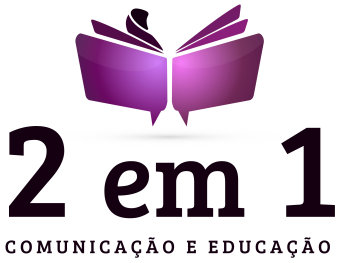 www.2em1consultoria.com.br
CORPO SOCIAL
Os instrumentos novos conduzem para a contratação dos seguintes profissionais para todos os atos: 
Coordenador do curso, do NDE
Equipe multidisciplinar  - professores responsáveis por cada conteúdo de cada disciplina, bem como os demais profissionais nas áreas de educação 
 técnicos - webdesigners, desenhistas gráficos, equipes de revisores, equipe de vídeo, etc.
Docentes – contratados de forma parcial e integral (glossário)

 Questão importante – a lei trabalhista coloca novas possibilidades para contratação docente 
Provavelmente haverá NT orientando essa temática.
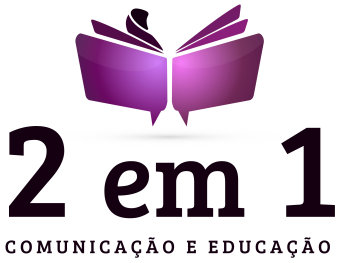 www.2em1consultoria.com.br
IQCD - (Índice de Qualificação do Corpo Docente)
Indicador de desempenho, utilizado pelo TCU adotado em instituições de ensino superior, principalmente aquelas que mantêm uma produção científica – como, por exemplo, as IFES (instituições federais de ensino superior), relaciona a qualidade do ensino de graduação e de pós-graduação com o volume de pesquisas desenvolvidas. 
O  IQCD não impacta no cálculo dos conceitos das dimensões, dos eixos ou dos conceitos finais de curso ou institucional.
Não compõe o rol de indicadores dos instrumentos  
Será utilizado em estudos e pesquisas, associados aos diversos objetos de avaliação, que para além da construção do conhecimento. 
“Serão adotados para decisões futuras sobre os instrumentos, escalas e indicadores, bem como para subsídios regulatórios”.
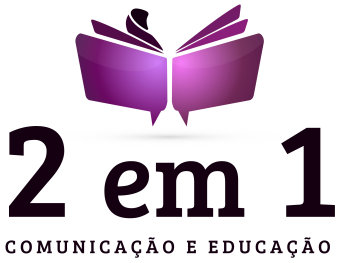 www.2em1consultoria.com.br
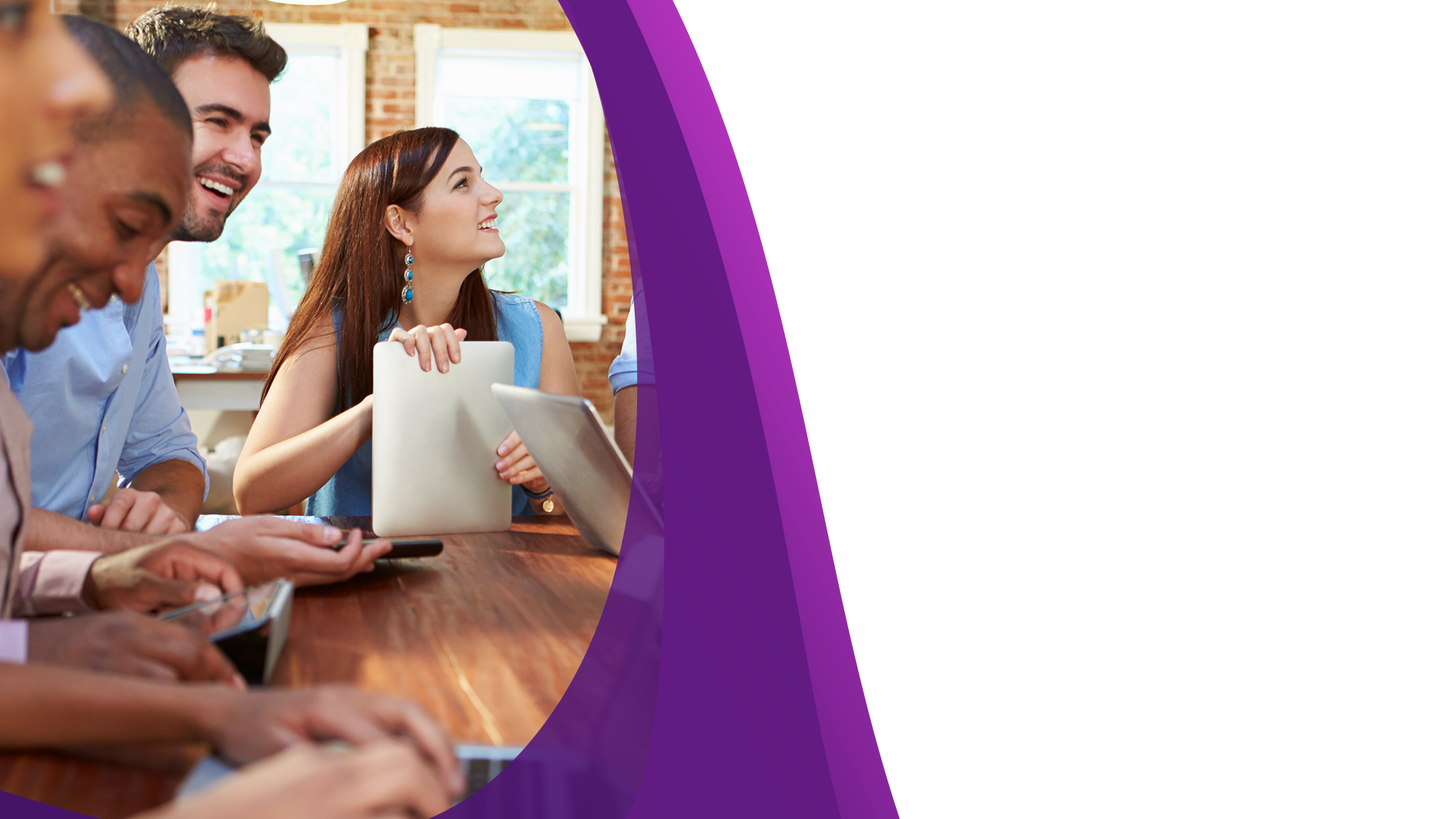 O CUMPRIMENTO DOS
CRITÉRIOS E SEUS ADITIVOS
VERSUS BÔNUS REGULATÓRIO
Modificação do processo de auto avaliação ( IES, cursos e docentes)
Observância da agenda de visita pelos avaliadores 
Normatização das evidências do trabalho realizado  no dia a dia pela IES com o foco nos critérios aditivos
Critério aditivo: atributo suplementar que integra o critério de análise para os conceitos 4 e 5. 
Possibilidade de abertura de cursos e registrar diplomas
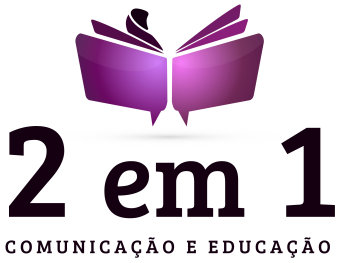 www.2em1consultoria.com.br
CONSIDERAÇÕES FINAIS
Dado que as políticas acadêmicas, espelhadas no PDI, se concretizam no âmbito dos cursos e são objeto de avaliação no IACG, valorizou-se, nos atos de permanência, o papel da Infraestrutura, que deve suportar as condições institucionais para o atendimento aos diferentes segmentos da comunidade acadêmica. 
Capacitação dos Avaliadores
Esclarecimentos sobre a modalidade EAD – principalmente para IES só EaD (100%)
Necessidade de Documentos Orientadores
Capacitação para as IES
Trabalho conjunto por parte da IES para atender a avaliação in loco e o ENADE
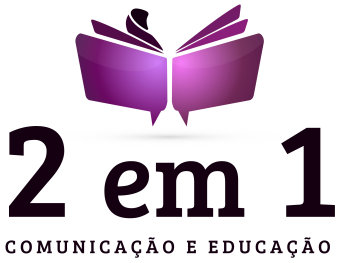 www.2em1consultoria.com.br
CONSIDERAÇÕES FINAIS
Nos instrumentos atuais a maioria dos critérios de análise totalmente quantitativos e objetivamente mensuráveis foram alterados para qualitativos. ESSA SITUAÇÃO ESPECÍFICA AUMENTA A SUBJETIVIDADE

Alterou-se a redação de forma a ajustá-la à lógica dos critérios aditivos e de retirar, quando possível, os valores cuja racional não fossem compreendida por todos os envolvidos no processo. Em vez de medidas diretas, mensura-se a qualidade esperada para a IES/curso quando o atributo estiver presente, considerando os níveis em que ele varia. Dessa forma, o foco passa a ser nos resultados positivos induzidos pela presença do objeto de avaliação para a IES/curso. (Nota Técnica, DAES/INEP,2017)
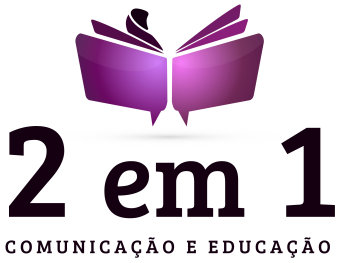 www.2em1consultoria.com.br
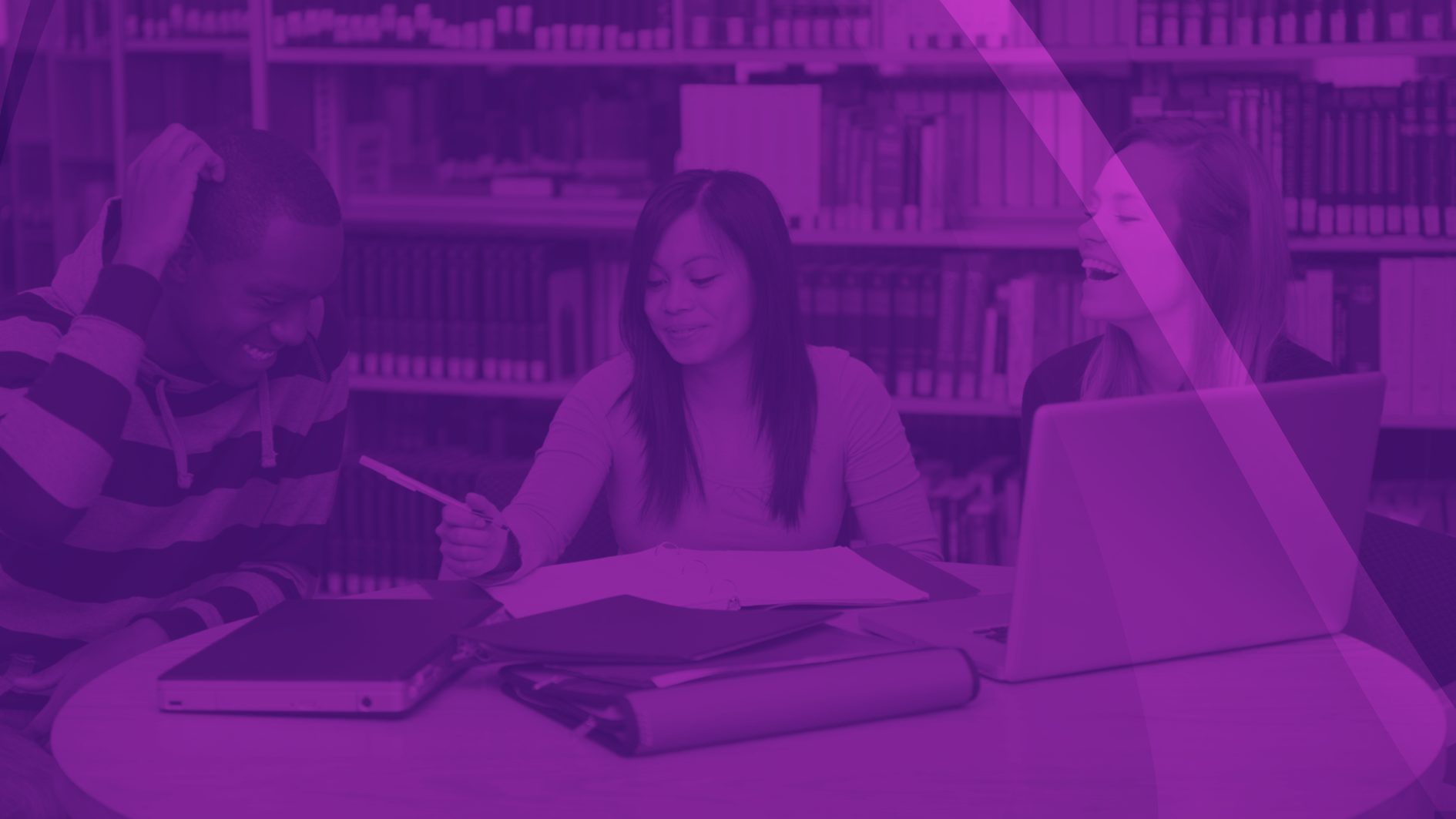 OBRIGADA PELA ATENÇÃO
suzana@2em1consultoria.com.br
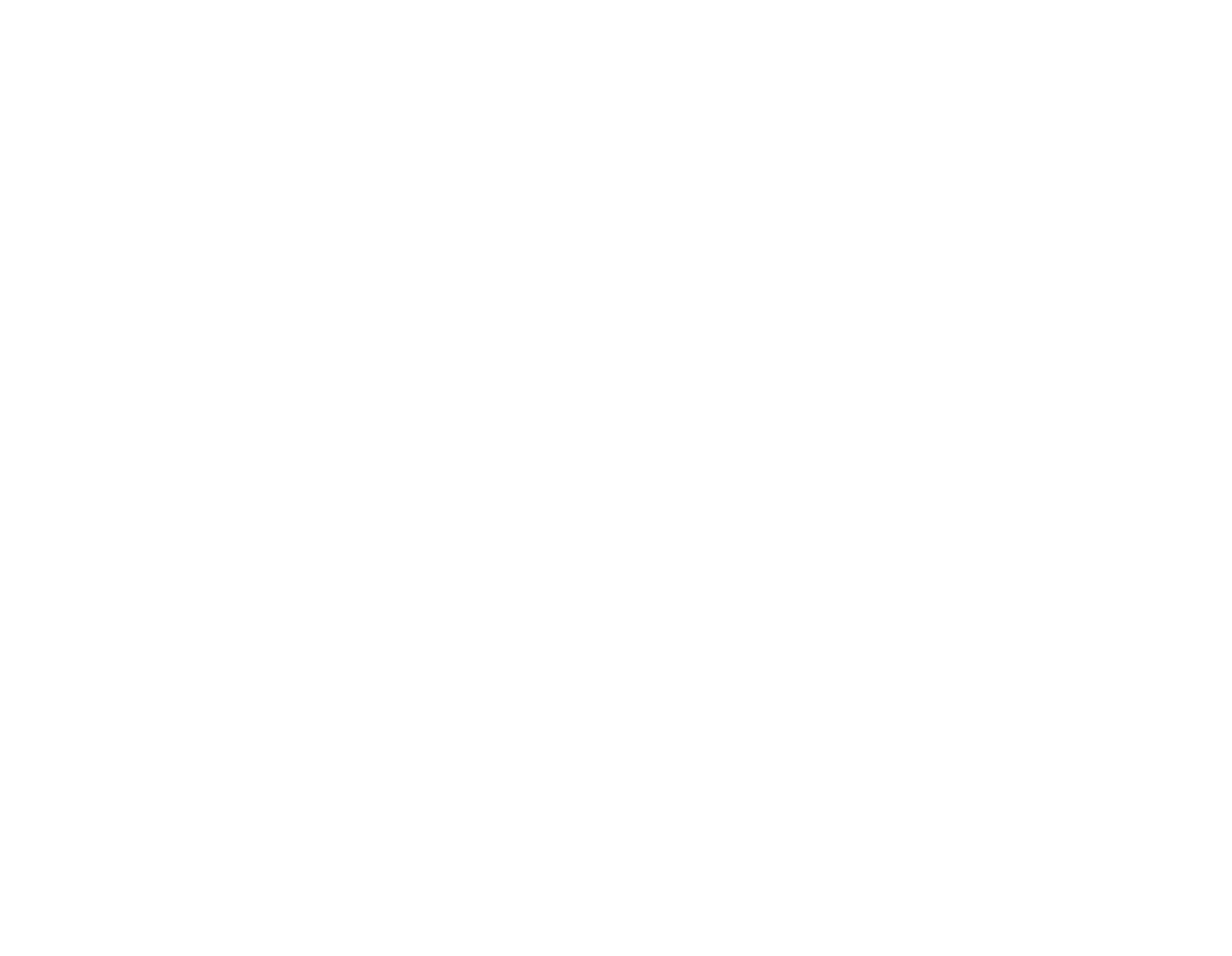